スライド１
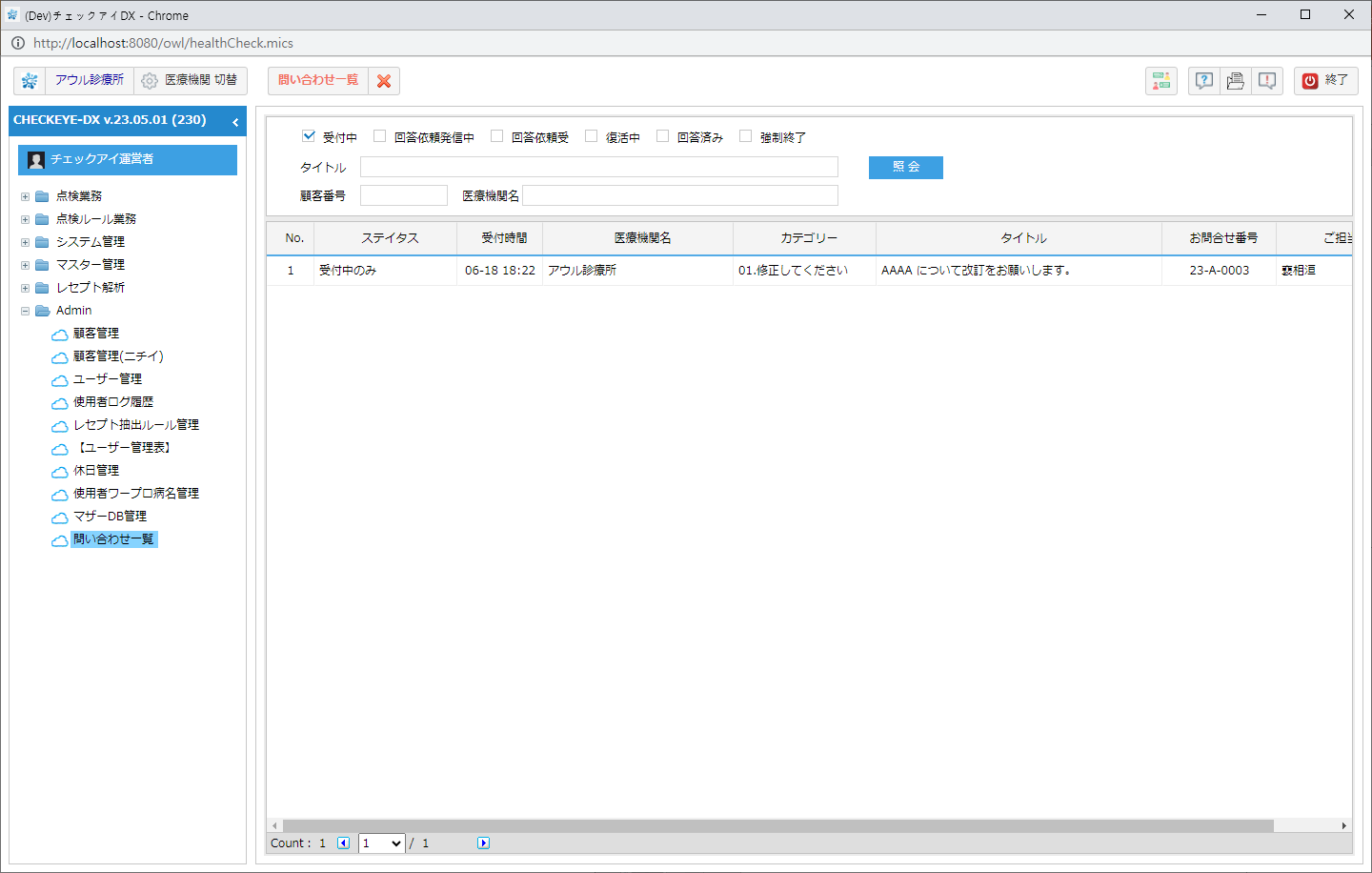 ① DXCARE回答依頼
スライド２
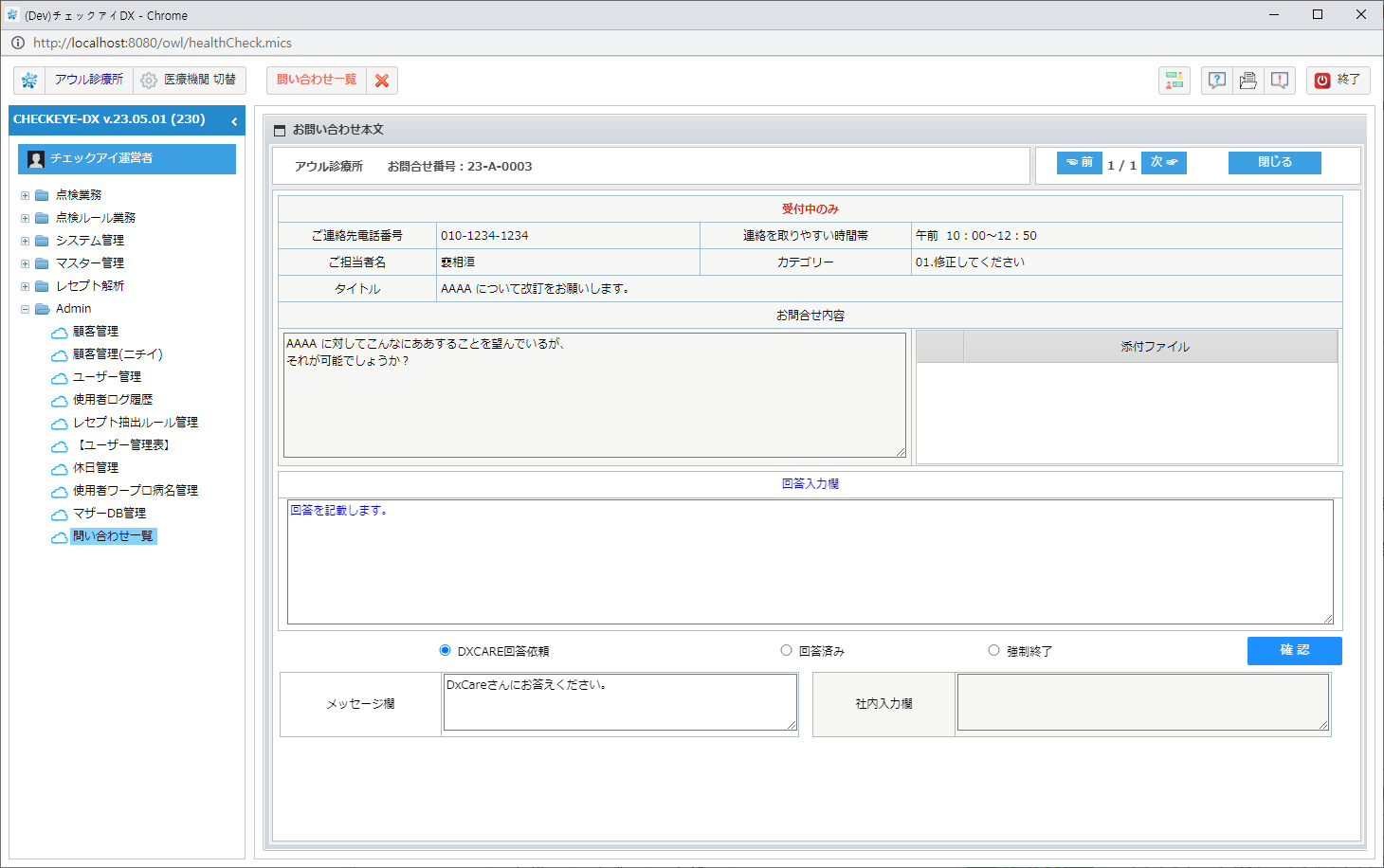 ①
③
②
スライド３
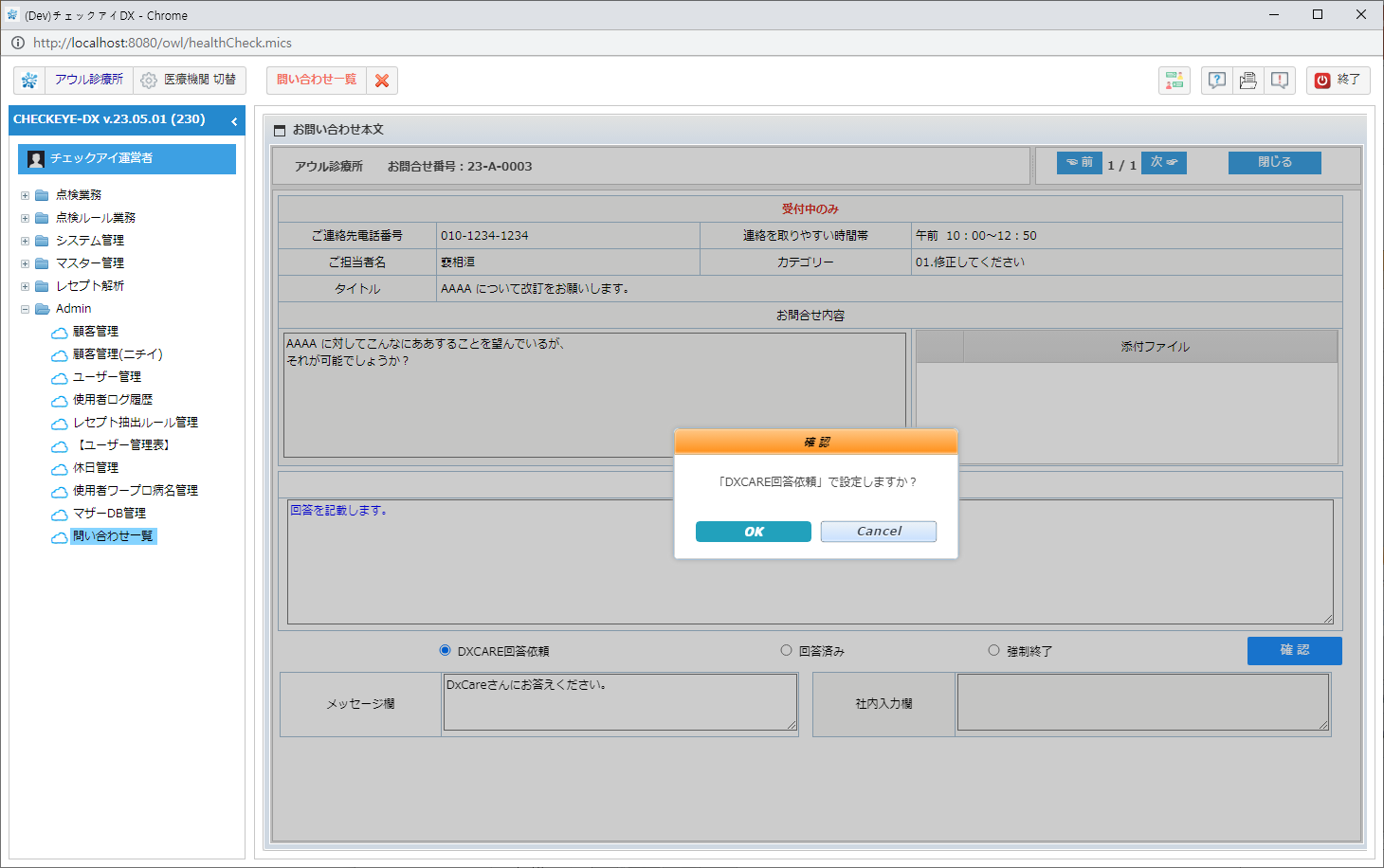 スライド４
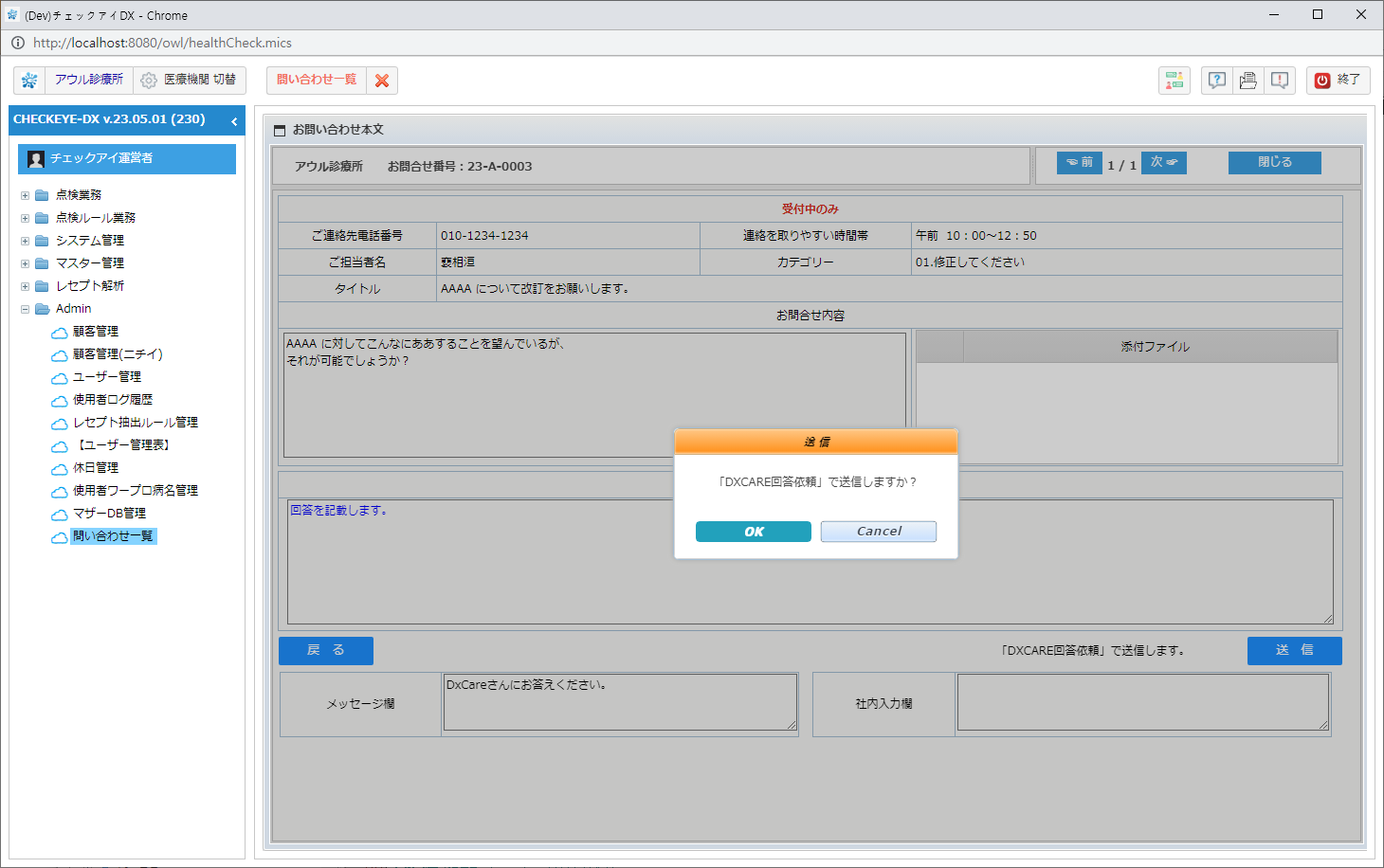 スライド５
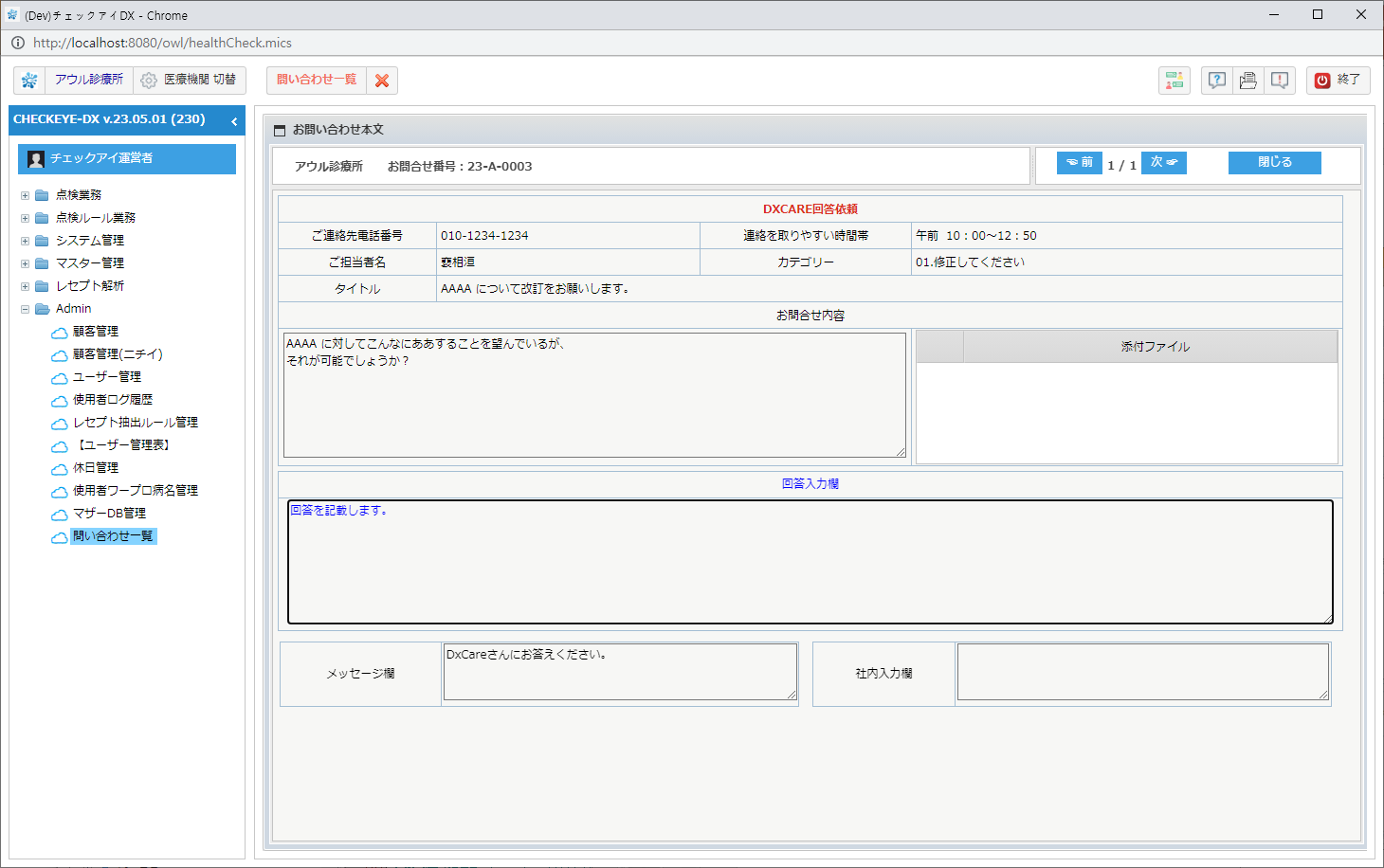 ②  回答済み
スライド６
③ 強制終了
*  ニチイ回答依頼
スライド７
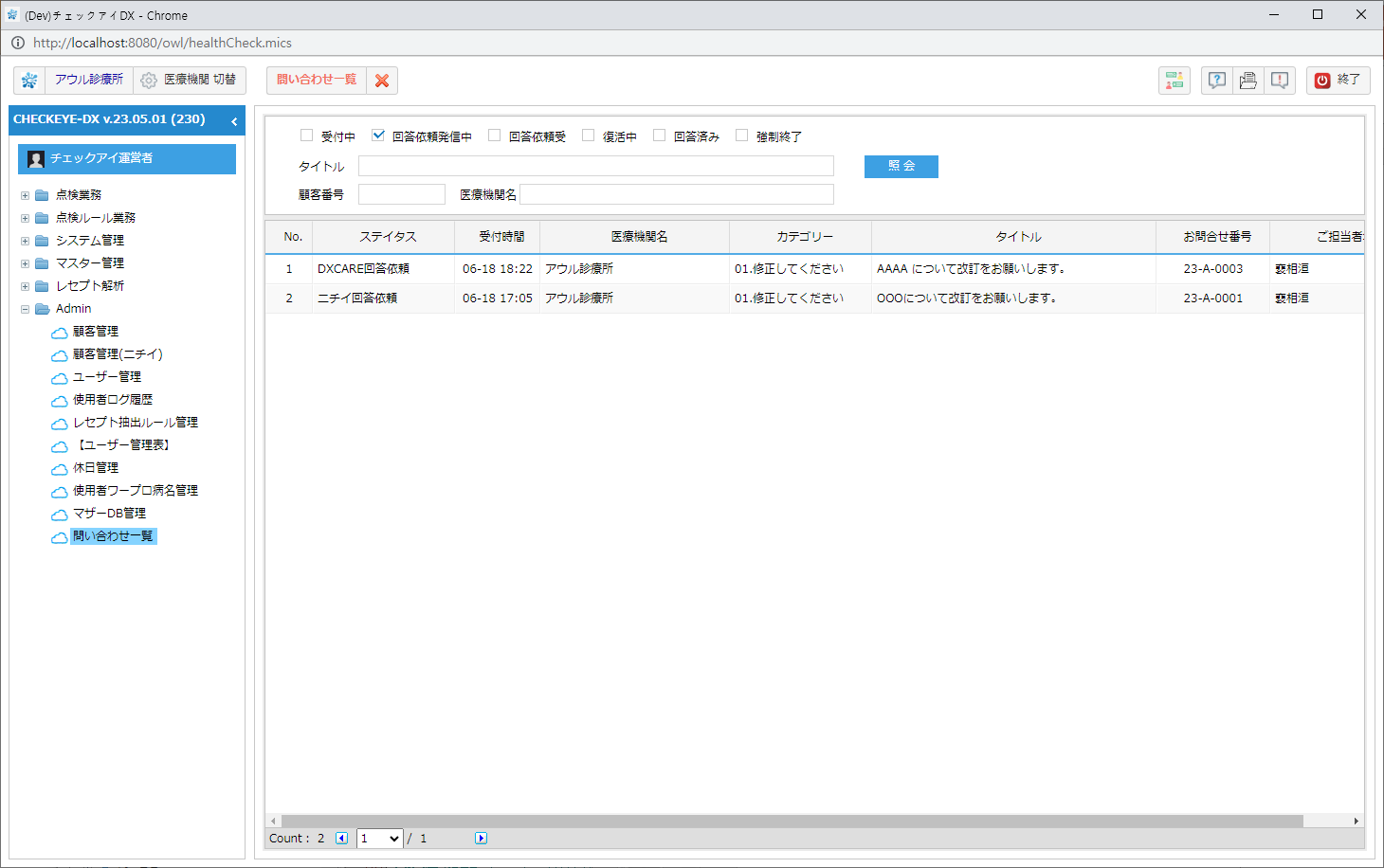 スライド８
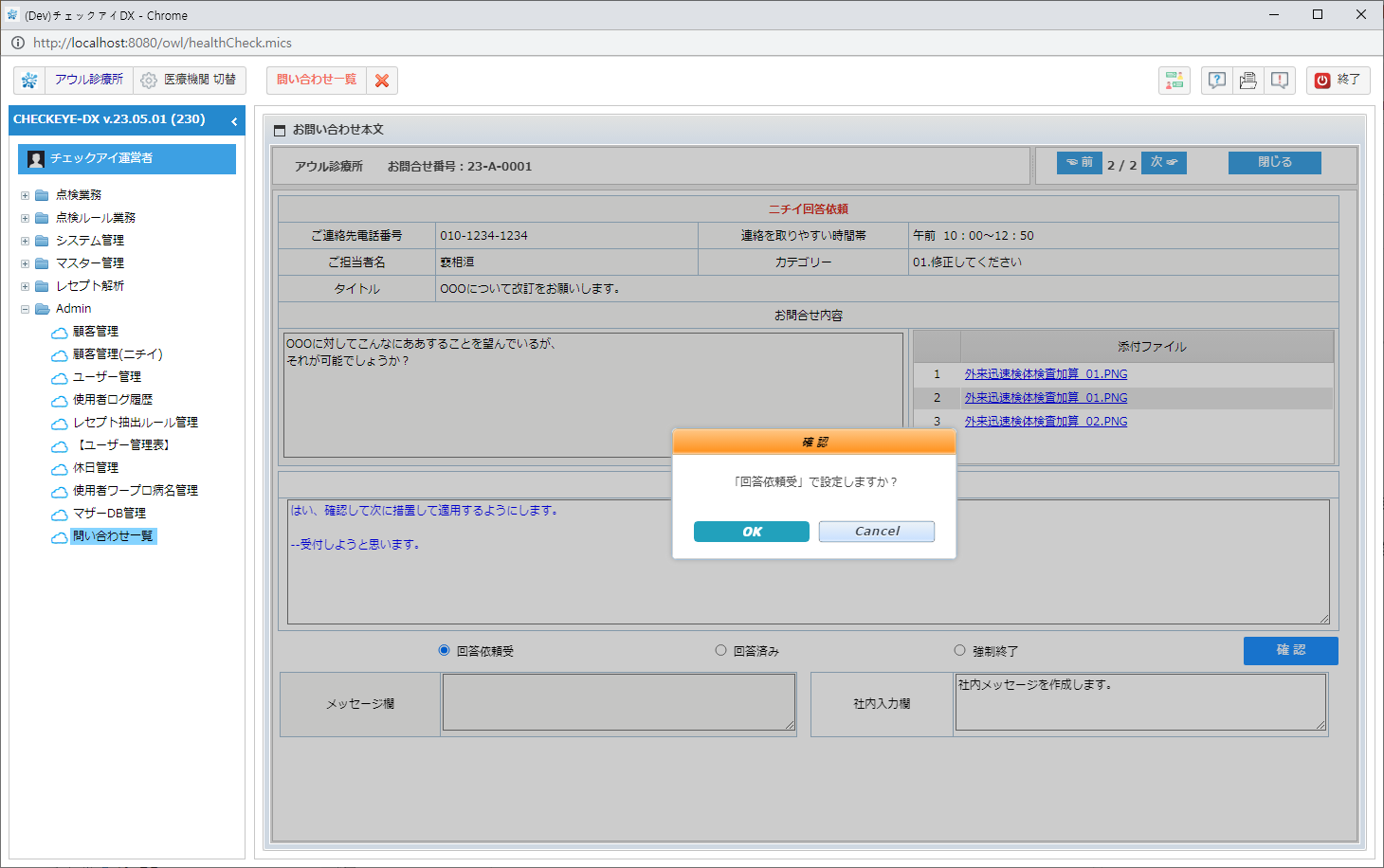 スライド９
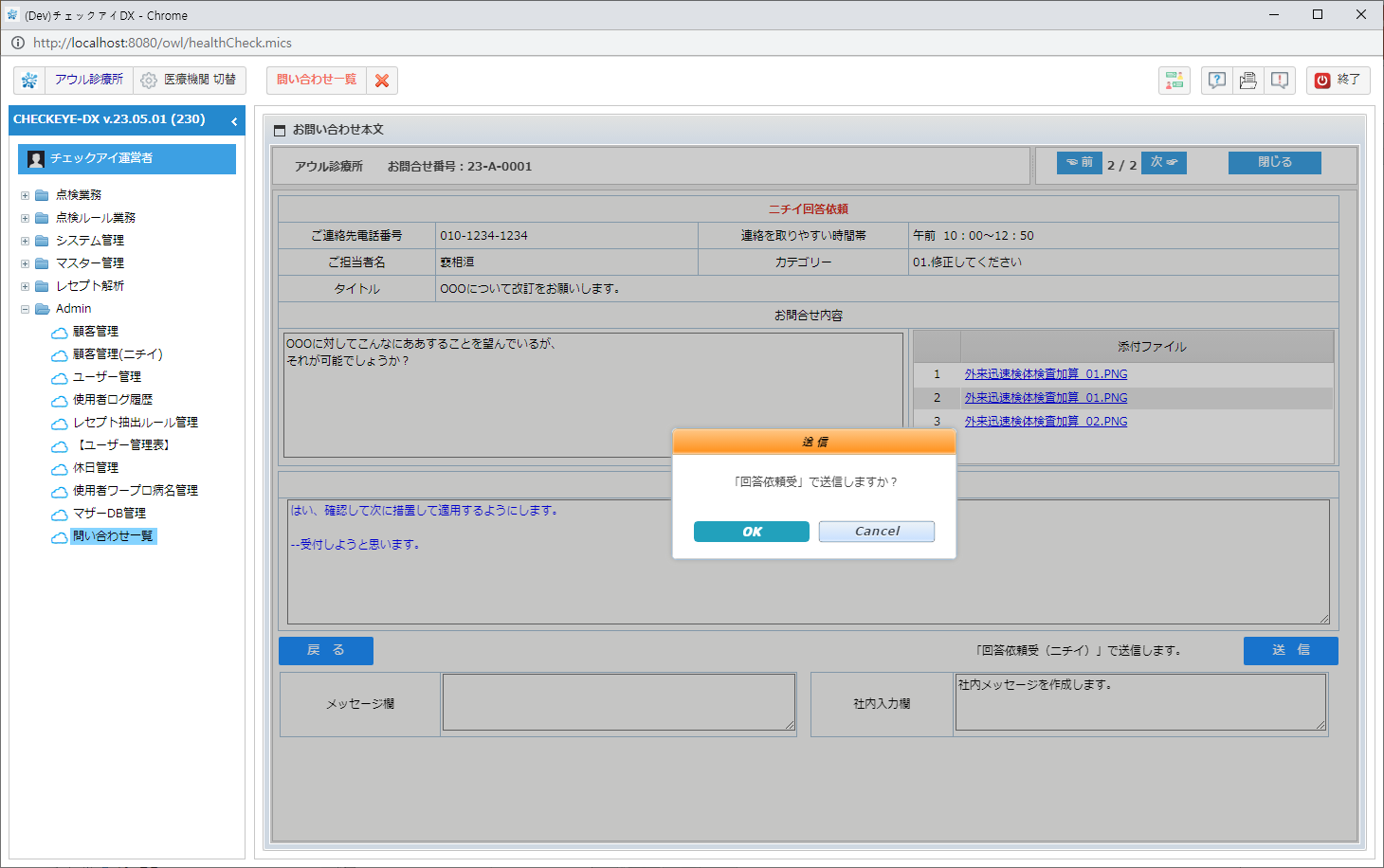 *  回答依頼受
スライド１０
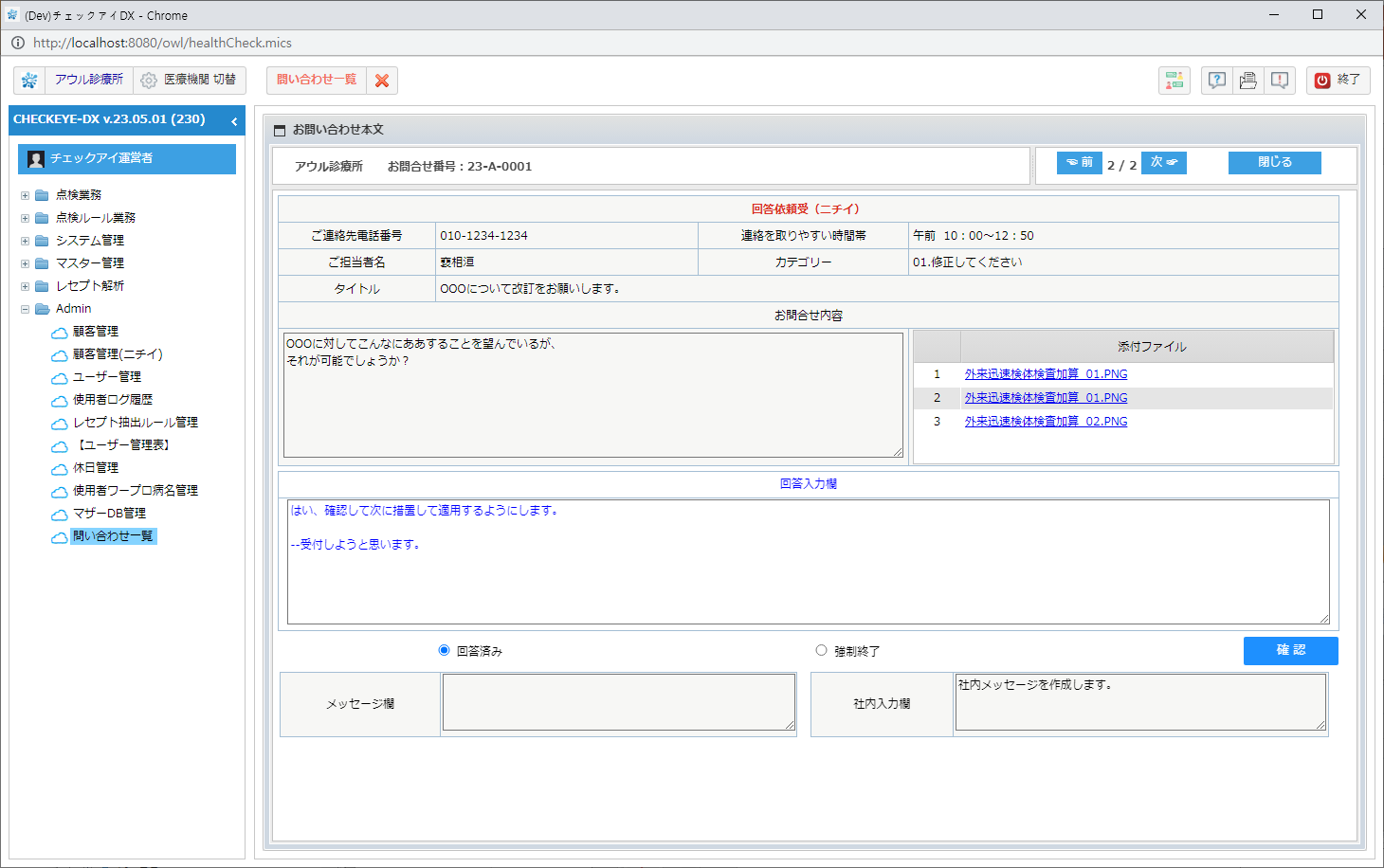 スライド１１
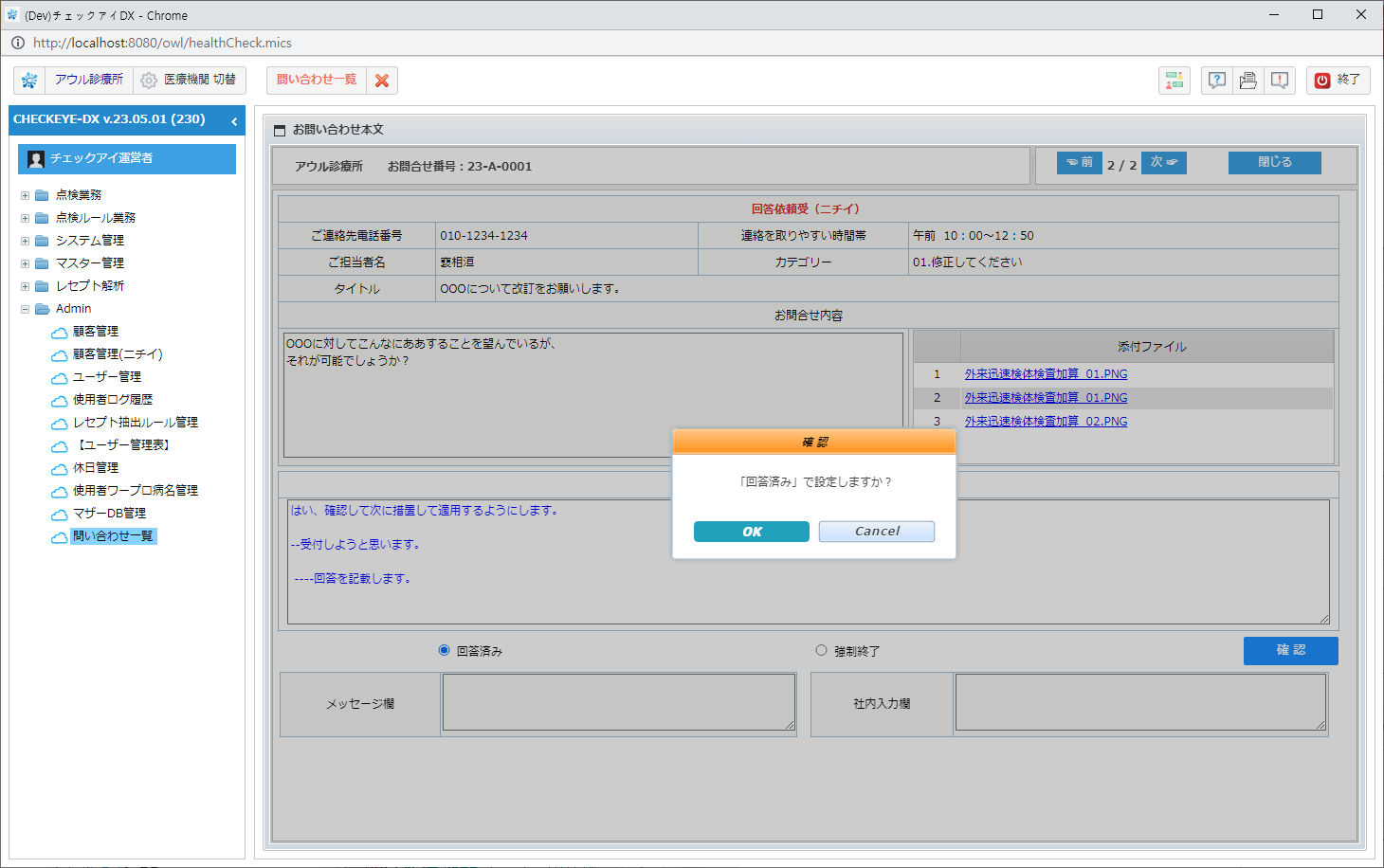 スライド１２
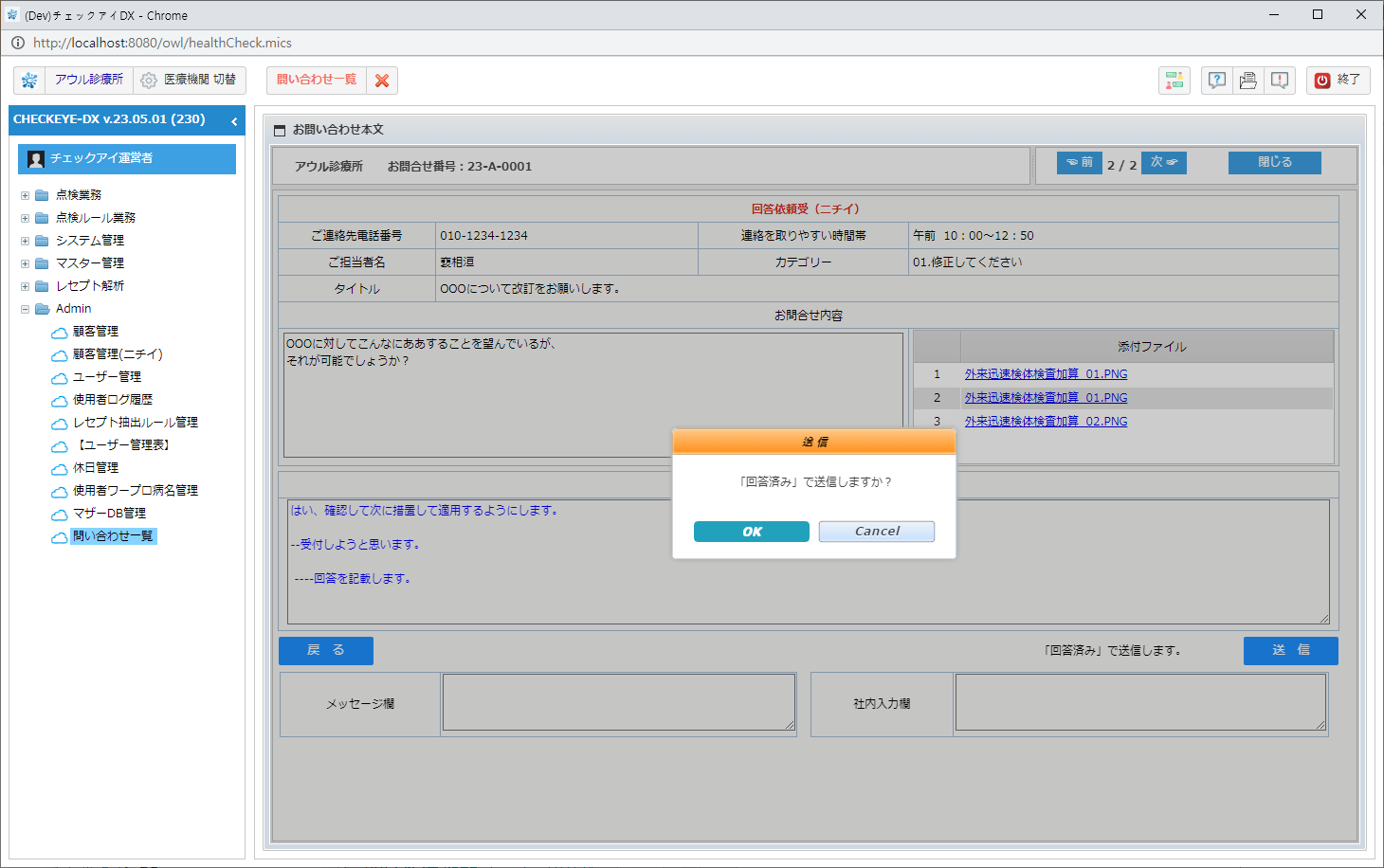 ②回答済み
スライド１３
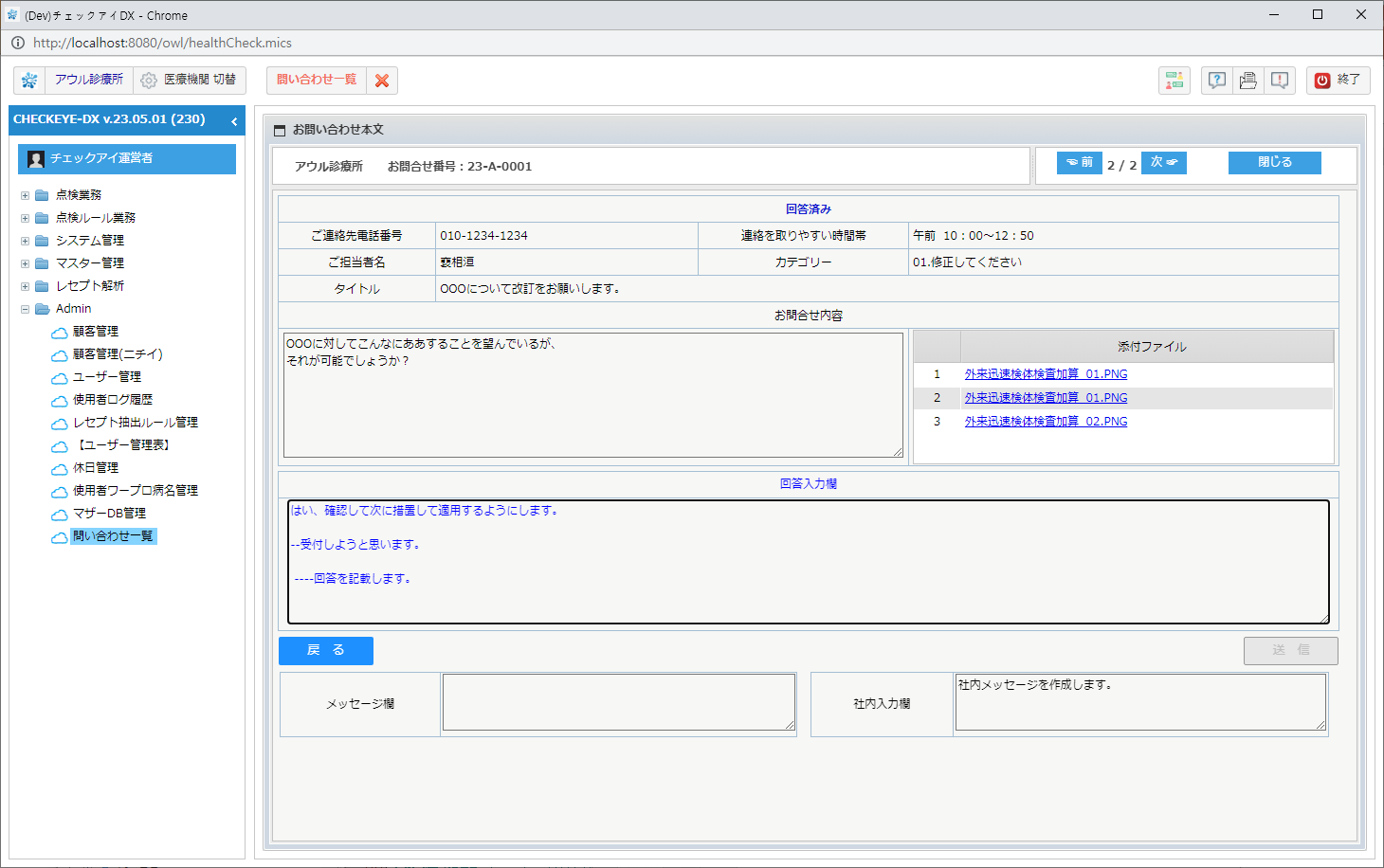 スライド１４
* 復活
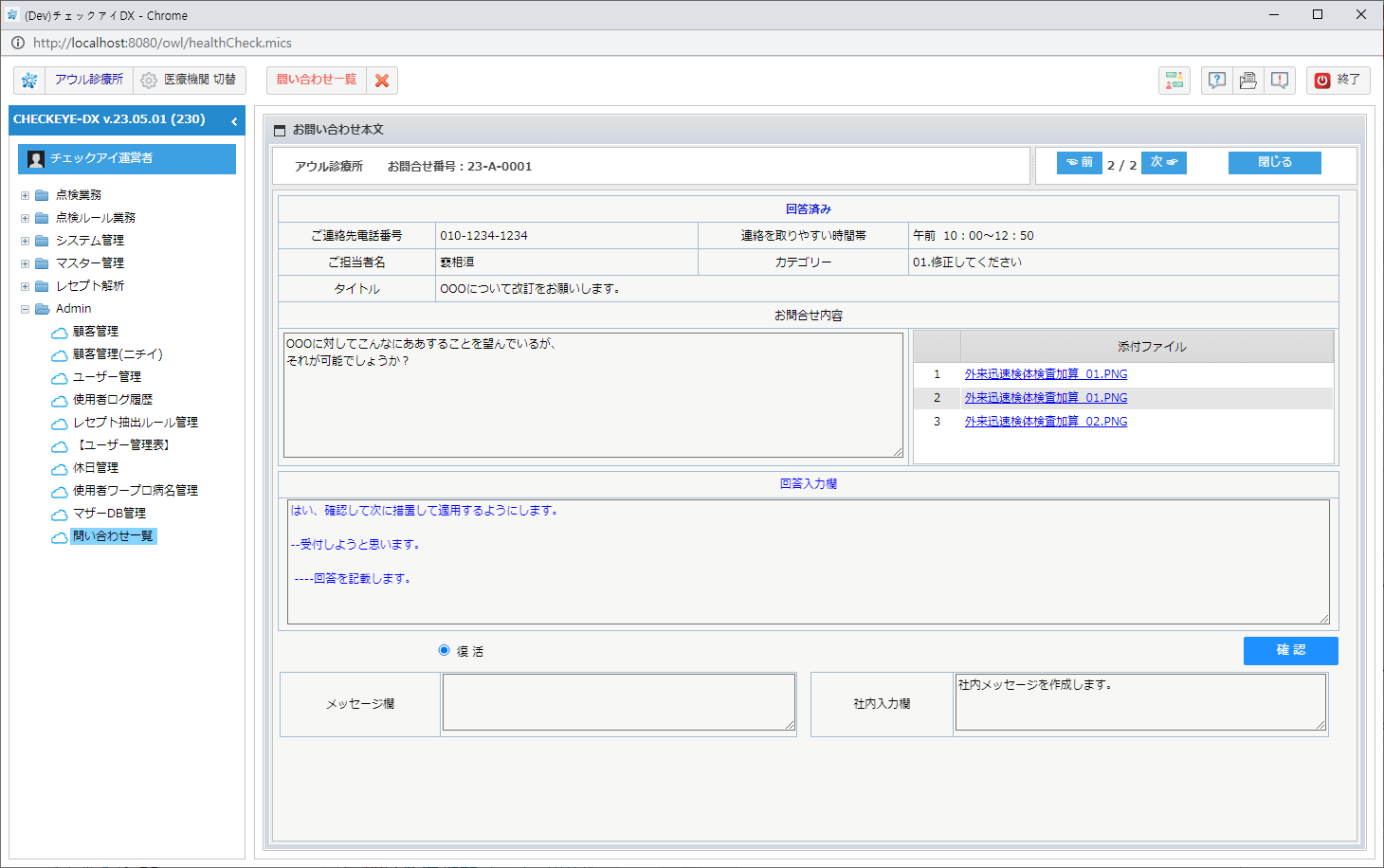 スライド１５
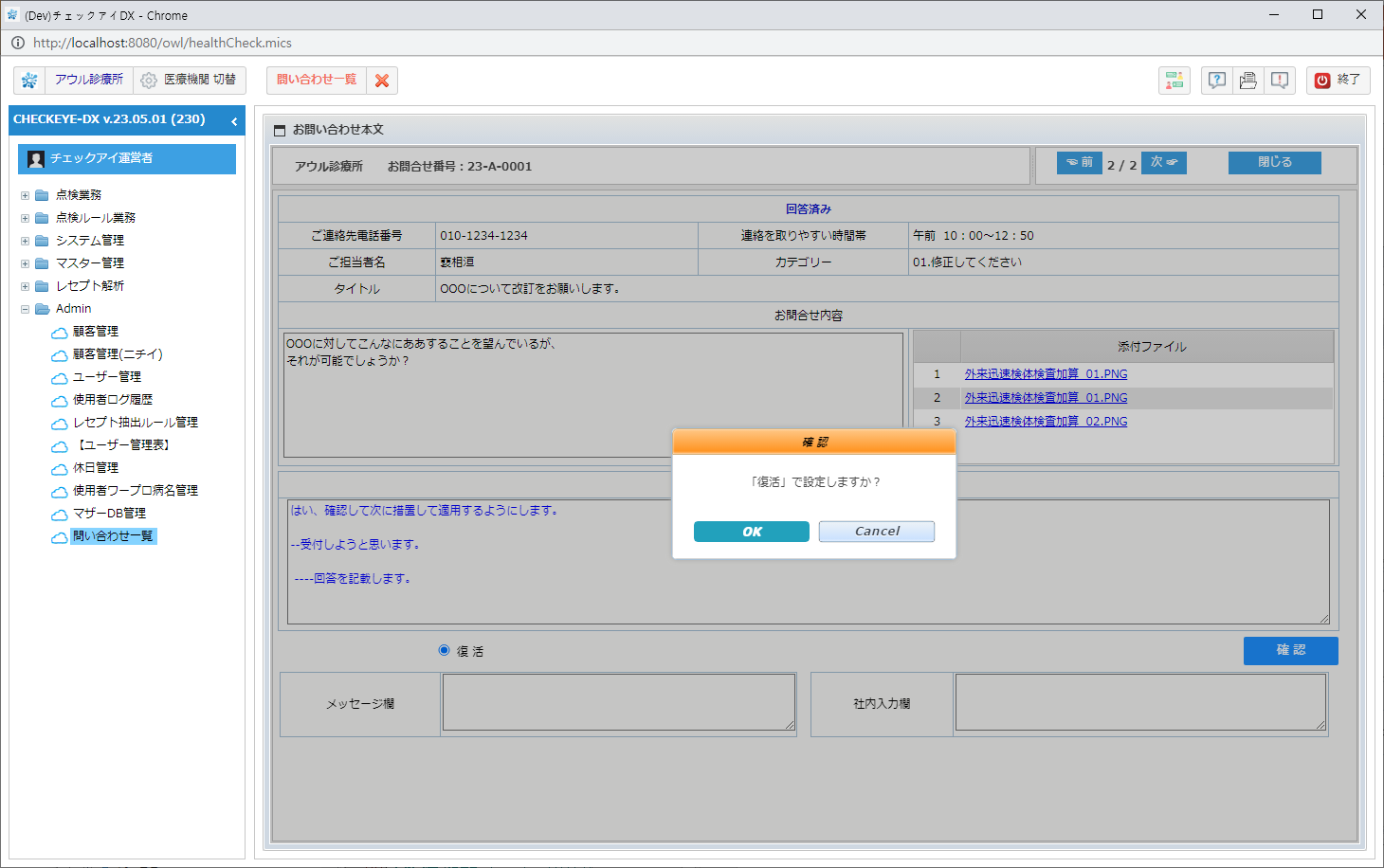 スライド１６
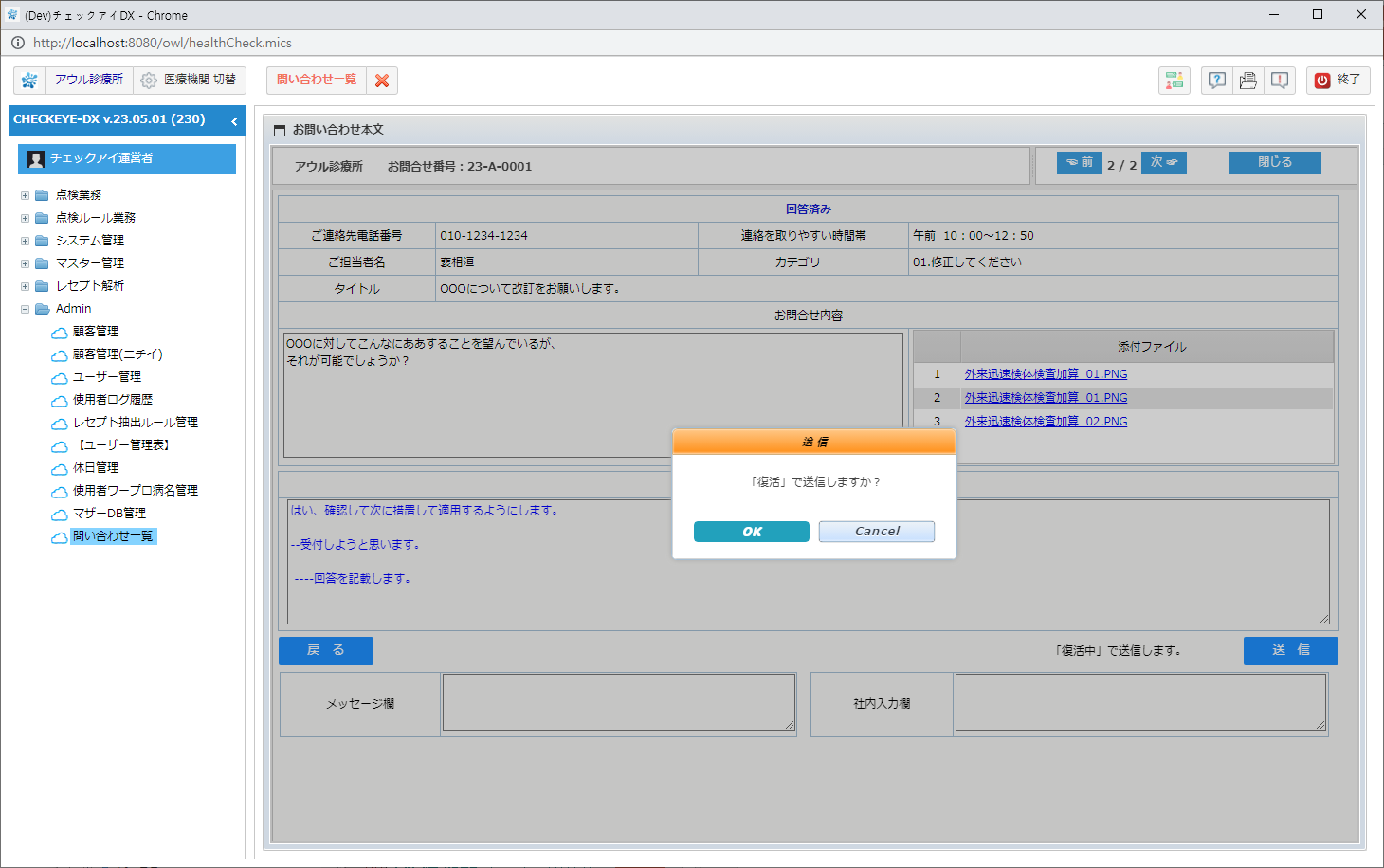 * 復活
スライド１７
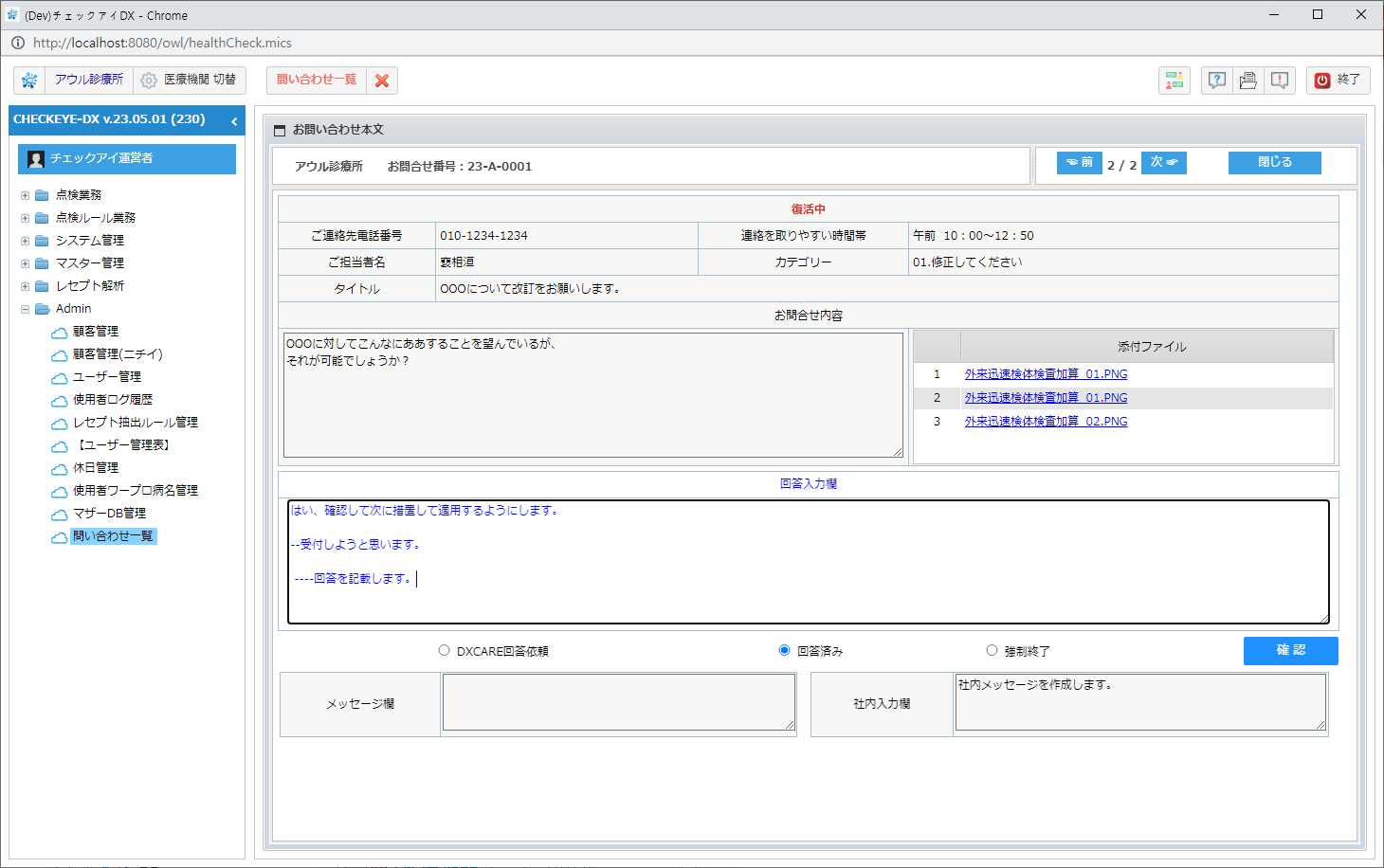 ①
③
②